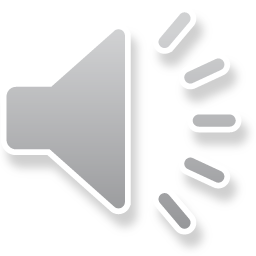 Memorice 
Fiestas Patrias
Instrucciones
Jugar
Instrucciones
Se puede jugar de manera individual o en parejas.

Empieza el juego presionando el botón 

Presiona encima de cualquier carta y busca al azar su pareja.

Si te equivocas, presiona       y continúa en tu próximo turno.

Luego que descubras todas las parejas en una diapositiva presiona el botón 

Cuando descubras las parejas de cada nivel finalizas el juego.

Si quieres volver a jugar, presiona el botón                      y luego el botón
Jugar
siguiente
Inicio
Jugar
Volver
Nivel 1
siguiente
siguiente
Nivel 2
siguiente
siguiente
Nivel 3
siguiente
siguiente
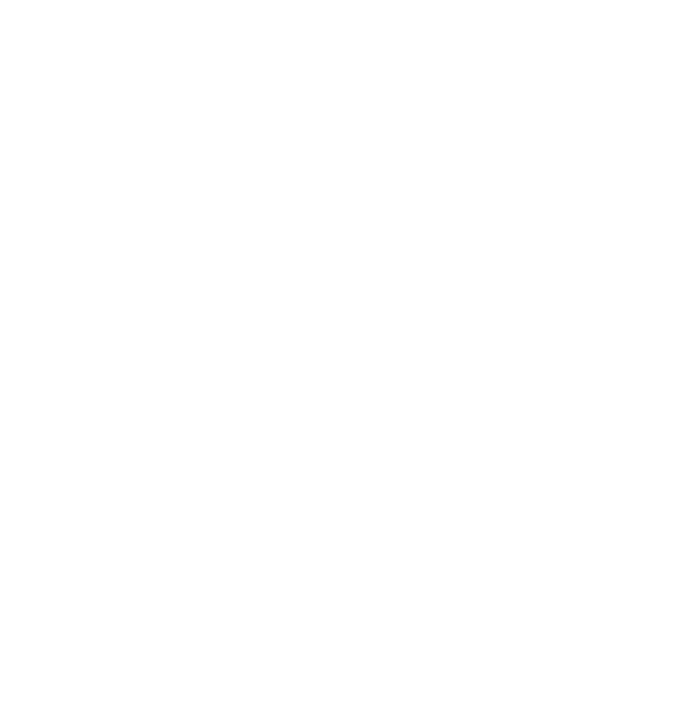 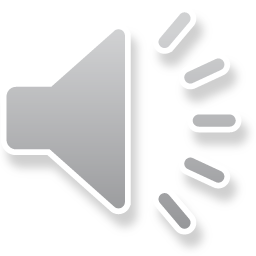 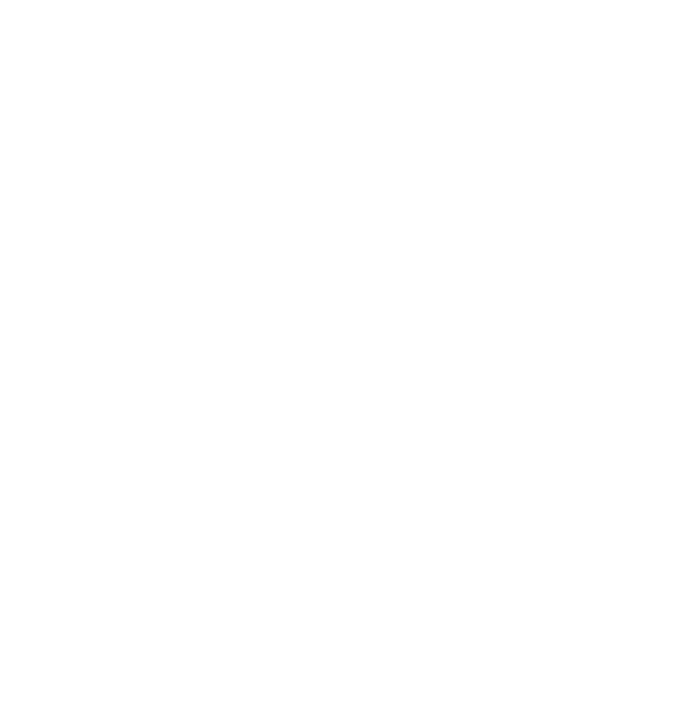 ¡Muy bien!
¡Ganaste!
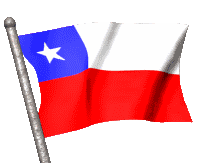 Inicio